Long Division
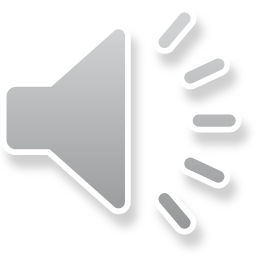 Does McDonald’s Sell Burgers?
D	Divide
M	Multiply
S	Subtract
B	Bring	Down
(Bring it all back)
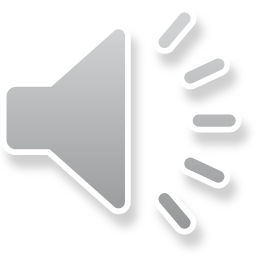 Write the multiples of 12
12
How would we set out 432 ÷ 12?
24
0
6
3
36
D	Divide
4
3
2
48
2
1
M	Multiply
3
6
60
S	Subtract
72
2
7
B	Bring	Down
84
2
7
96
0
0
108
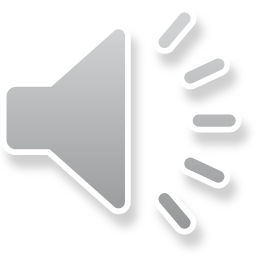 6498 ÷ 12?
4
1
0
5
5
612
r6
6
4
9
8
0
0
2
1
D	Divide
D	Divide
6
0
M	Multiply
M	Multiply
9
4
0
S	Subtract
S	Subtract
4
8
B	Bring	Down
B	Bring	Down
8
0
1
1
2
0
6
0
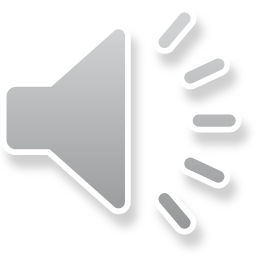 5,291 ÷ 37
Partition, Recombine
30
+
7
1
37
D
M
S
B
0
1
4
3
60
+
14
2
74
5
2
9
1
7
90
+
21
3
3
111
4
3
7
120
+
28
148
5
150
+
35
9
1
185
5
6
180
+
42
222
1
8
4
210
+
49
7
1
259
1
1
8
240
+
56
296
1
1
1
9
270
+
63
333
0
0
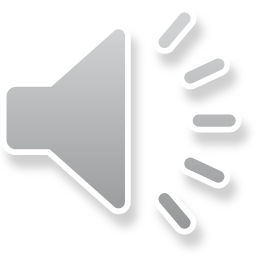 0
5,544 ÷ 45
Partition, Recombine
40
+
5
1
45
D
M
S
B
0
1
2
3
945
2
r9
80
+
10
2
90
5
0
5
4
4
5
120
+
15
4
3
135
4
4
5
160
+
20
180
5
200
+
25
4
1
225
0
6
240
+
30
270
0
9
280
+
35
7
4
315
1
4
8
320
+
40
360
1
3
5
9
360
+
45
405
0
0
9
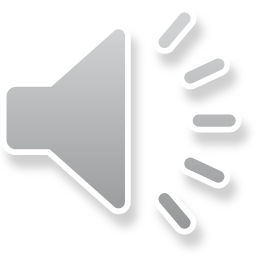 0